26-6
This work is licensed under a Creative Commons Attribution-Sharealike 4.0 International License.
Please add this statement to all the videos you create.
English Bible quotes are from the World English Bible US, which is in the public domain.
[Speaker Notes: Ch
26 Daniel
1. Daniel and friends eat vegetables – Daniel 1:1-21 (Center Top)
2. Nebuchadnezzar’s Statue dream – Daniel 2:1-49 (Left Top)
3. The furnace – Daniel 3:1-30 (Right Top)
4. Nebuchadnezzar’s Tree Dream – Daniel 4:1-37 (Right Bottom)
5. Handwriting on the wall – Daniel 5:1-31 (Center Bottom)
6. Daniel’s prayer life – Daniel 6:1-11 [Daniel 7-12 – Visions] (Left Bottom)
7. Lion’s den – Daniel 6:12-28 (Center)]
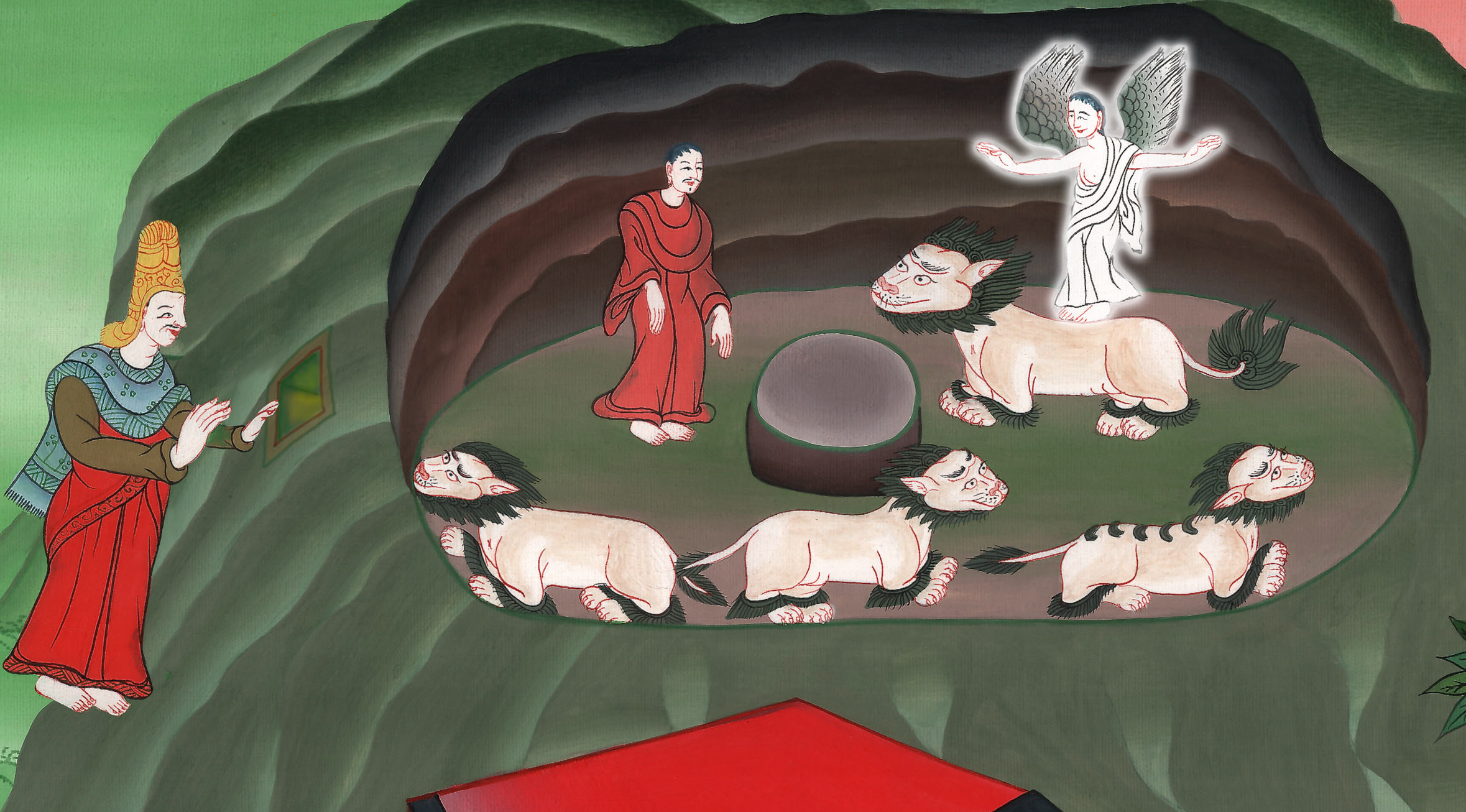 Lion’s den – 
Daniel 6
6. Lion’s den – Daniel 6 (Center)
John
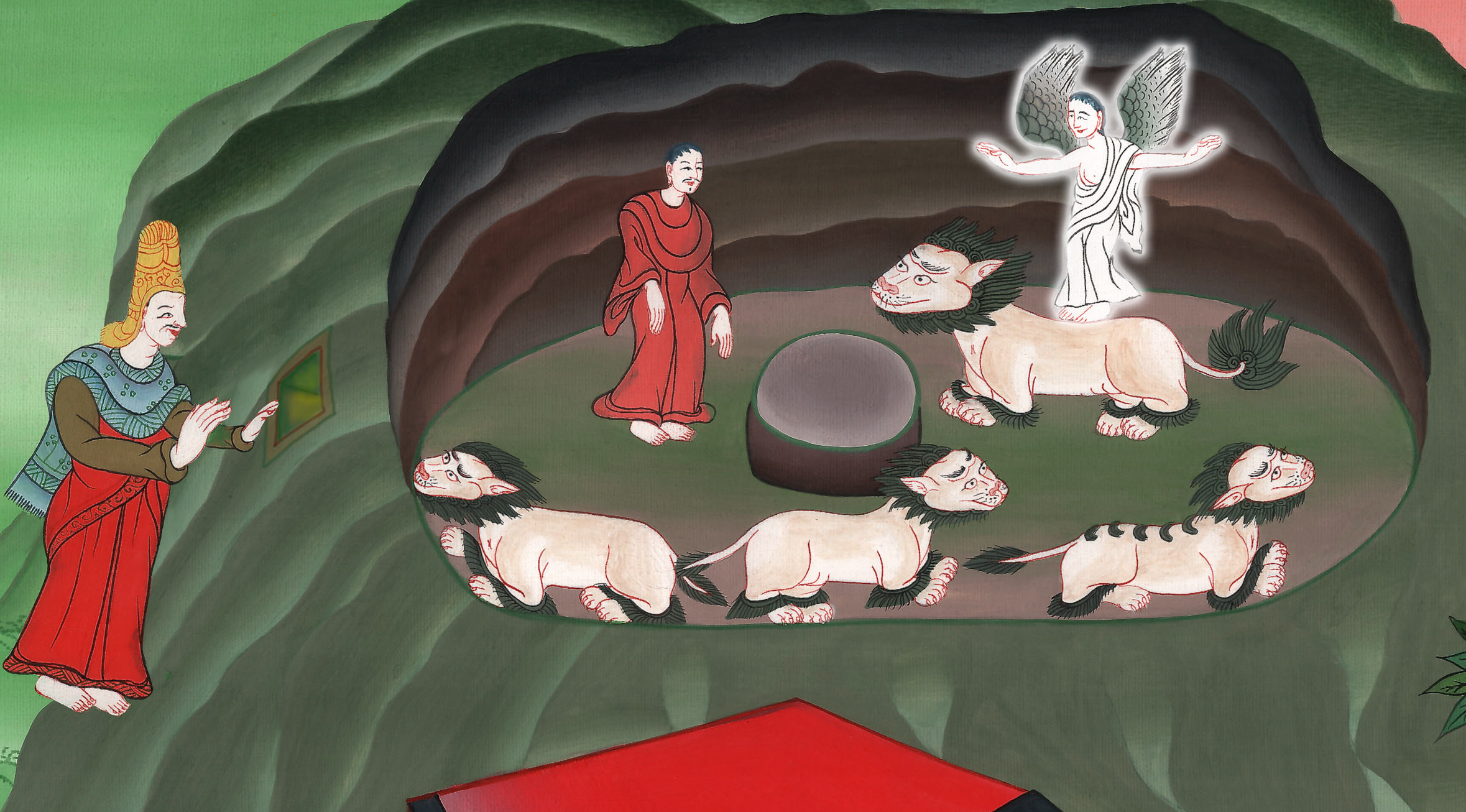 Lion’s den – 
Daniel 6
Daniel6:1It pleased Darius to set over the kingdom one hundred twenty local governors, who should be throughout the whole kingdom; 2and over them three presidents, of whom Daniel was one, that these local governors might give account to them, and that the king should suffer no loss.
John
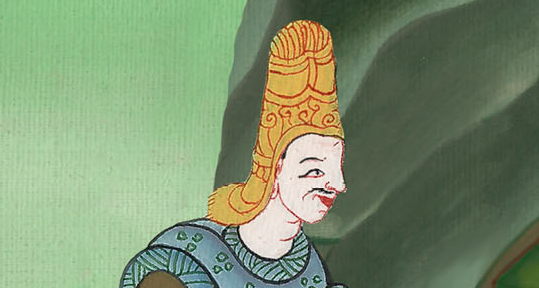 Daniel 6:1,2
3Then this Daniel was distinguished above the presidents and the local governors, because an excellent spirit was in him; and the king thought to set him over the whole realm.
John
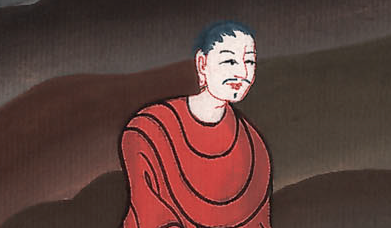 Daniel 6:3
4Then the presidents and the local governors sought to find occasion against Daniel as touching the kingdom; but they could find no occasion or fault, because he was faithful. There wasn’t any error or fault found in him.
John
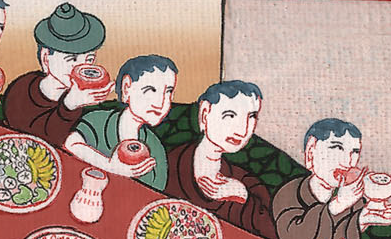 Daniel 6:4
5Then these men said, “We won’t find any occasion against this Daniel, unless we find it against him concerning the law of his God.”
John
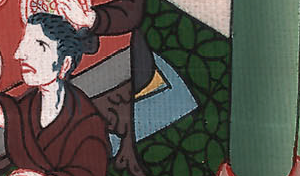 Daniel 6:5
6Then these presidents and local governors assembled together to the king, and said this to him, “King Darius, live forever!
John
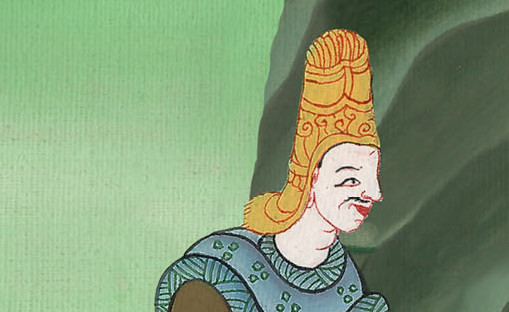 Daniel 6:6
7All the presidents of the kingdom, the deputies and the local governors, the counselors and the governors, have consulted together to establish a royal statute and to make a strong decree, that whoever asks a petition of any god or man for thirty days, except of you, O king, he shall be cast into the den of lions.
John
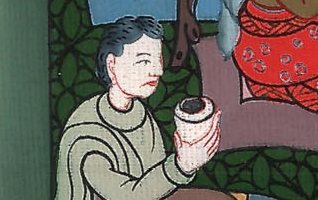 Daniel 6:7
8Now, O king, establish the decree and sign the writing, that it not be changed, according to the law of the Medes and Persians, which doesn’t alter.” 9Therefore King Darius signed the writing and the decree.
John
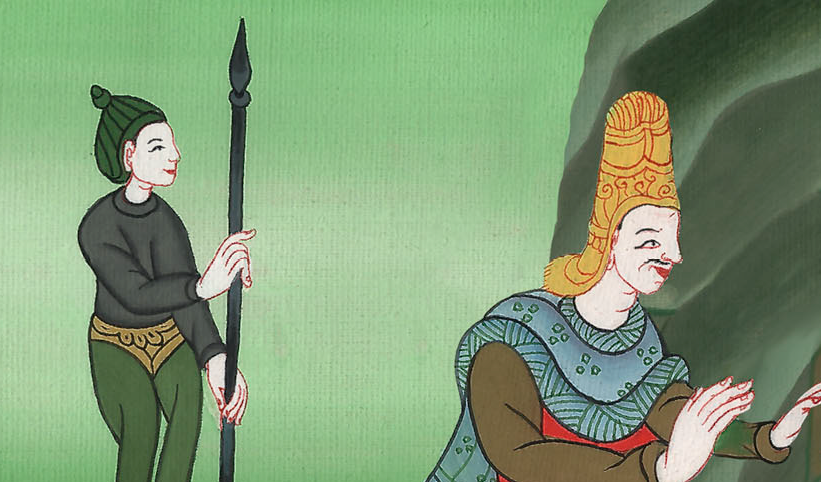 Daniel 6:8,9
10When Daniel knew that the writing was signed, he went into his house (now his windows were open in his room toward Jerusalem) and he kneeled on his knees three times a day, and prayed, and gave thanks before his God, as he did before.
John
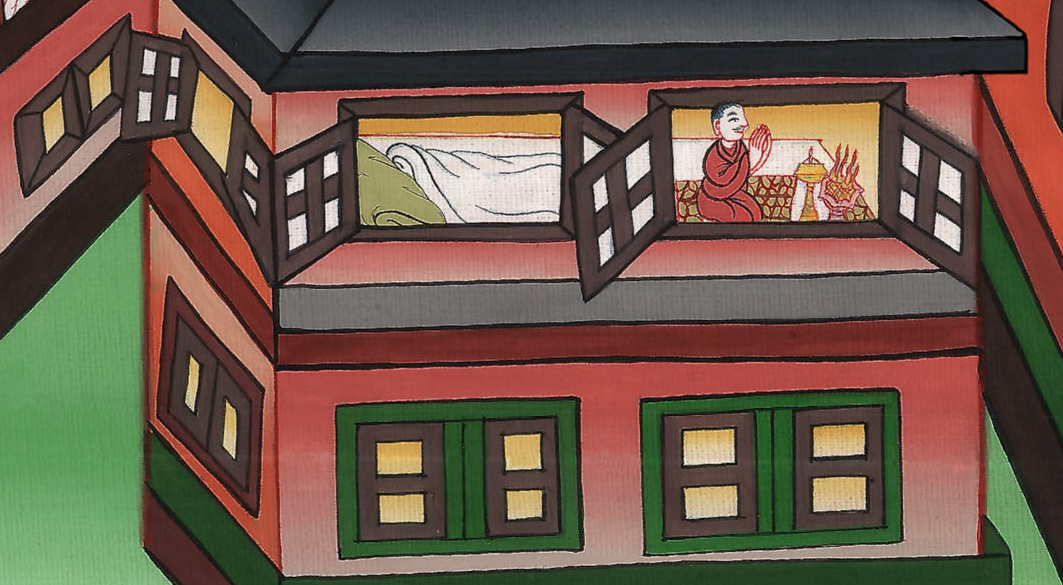 Daniel 6:10
11Then these men assembled together, and found Daniel making petition and supplication before his God.
John
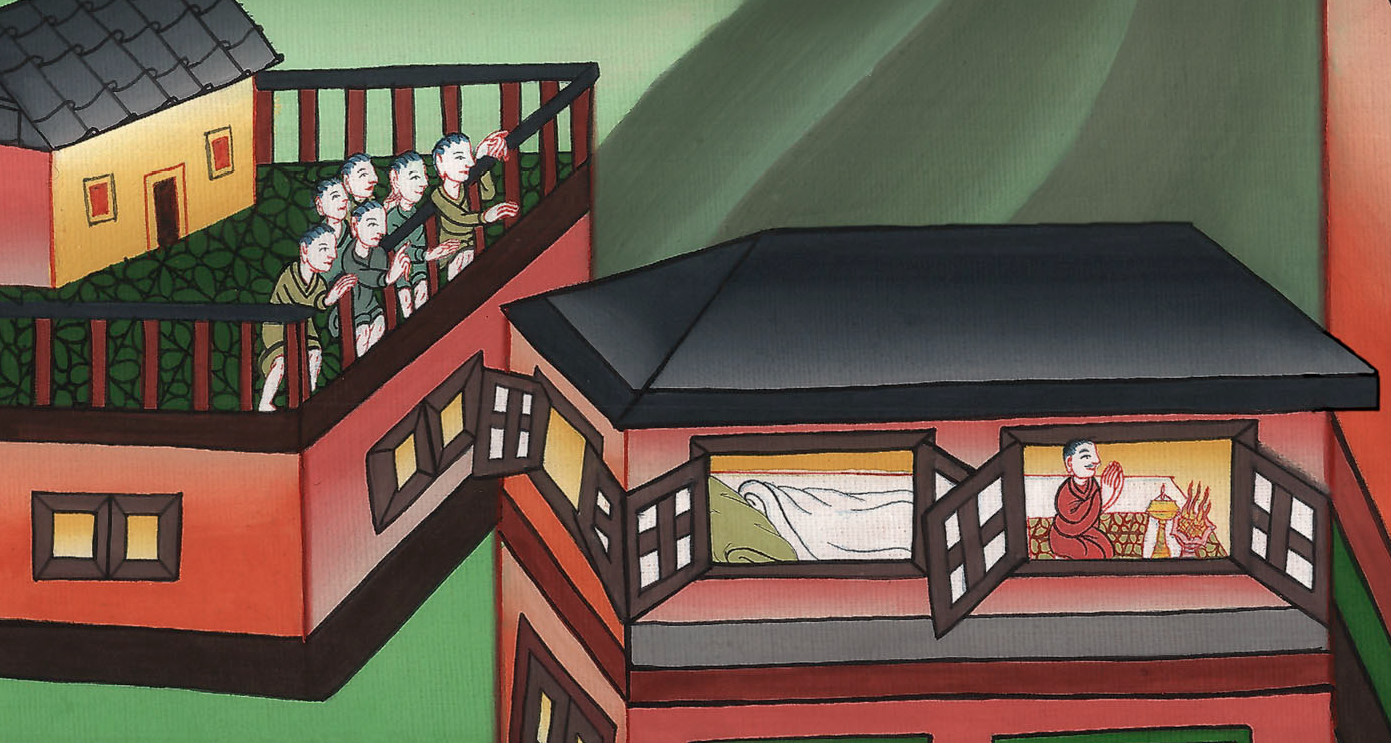 Daniel 6:11
12Then they came near, and spoke before the king concerning the king’s decree: “Haven’t you signed a decree that every man who makes a petition to any god or man within thirty days, except to you, O king, shall be cast into the den of lions?”
John
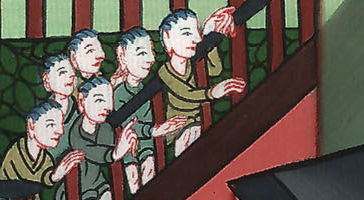 Daniel 6:12
The king answered, “This thing is true, according to the law of the Medes and Persians, which doesn’t alter.”
John
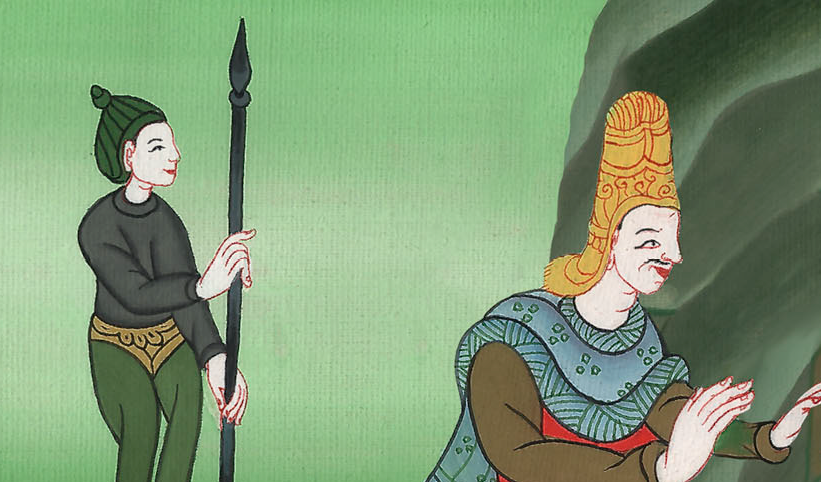 Daniel 6:12
13Then they answered and said before the king, “That Daniel, who is of the children of the captivity of Judah, doesn’t respect you, O king, nor the decree that you have signed, but makes his petition three times a day.”
John
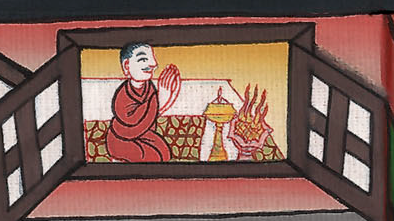 Daniel 6:13
14Then the king, when he heard these words, was very displeased, and set his heart on Daniel to deliver him; and he labored until the going down of the sun to rescue him.
John
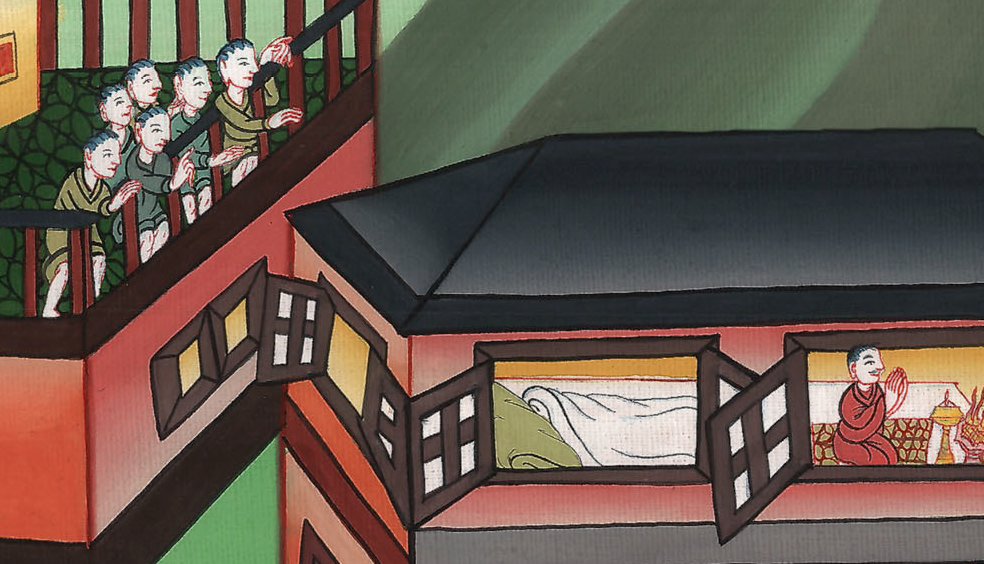 Daniel 6:14
15Then these men assembled together to the king, and said to the king, “Know, O king, that it is a law of the Medes and Persians, that no decree nor statute which the king establishes may be changed.”
John
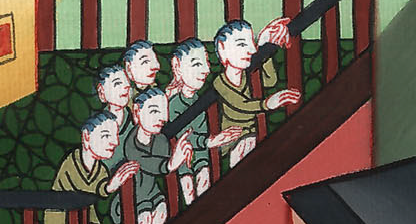 Daniel 6:15
16Then the king commanded, and they brought Daniel and cast him into the den of lions. The king spoke and said to Daniel, “Your God whom you serve continually, he will deliver you.”
John
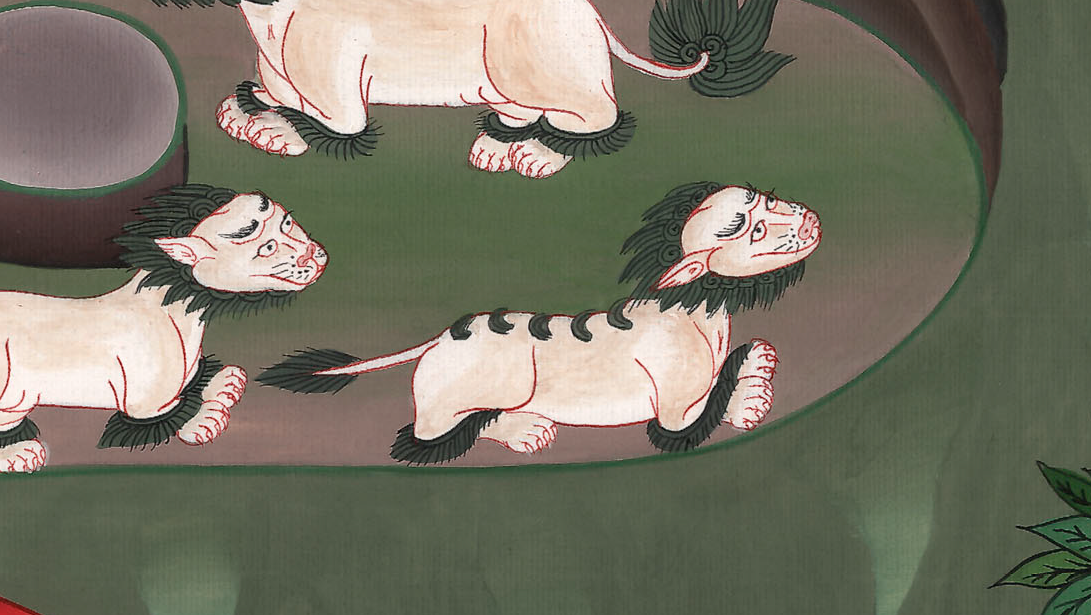 Daniel 6:16
17A stone was brought, and laid on the mouth of the den; and the king sealed it with his own signet, and with the signet of his lords; that nothing might be changed concerning Daniel.
John
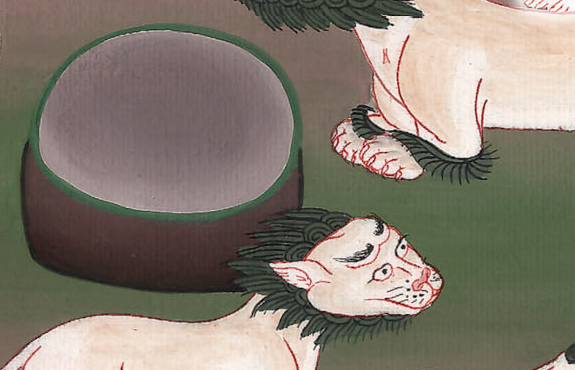 Daniel 6:17
18Then the king went to his palace, and passed the night fasting. No musical instruments were brought before him; and his sleep fled from him.
John
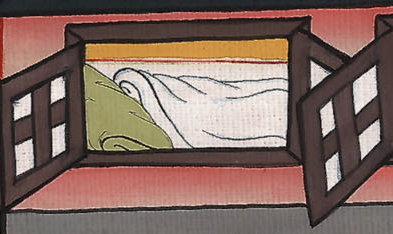 Daniel 6:18
19Then the king arose very early in the morning, and went in haste to the den of lions. 20When he came near to the den to Daniel, he cried with a troubled voice. The king spoke and said to Daniel, “Daniel, servant of the living God, is your God, whom you serve continually, able to deliver you from the lions?”
John
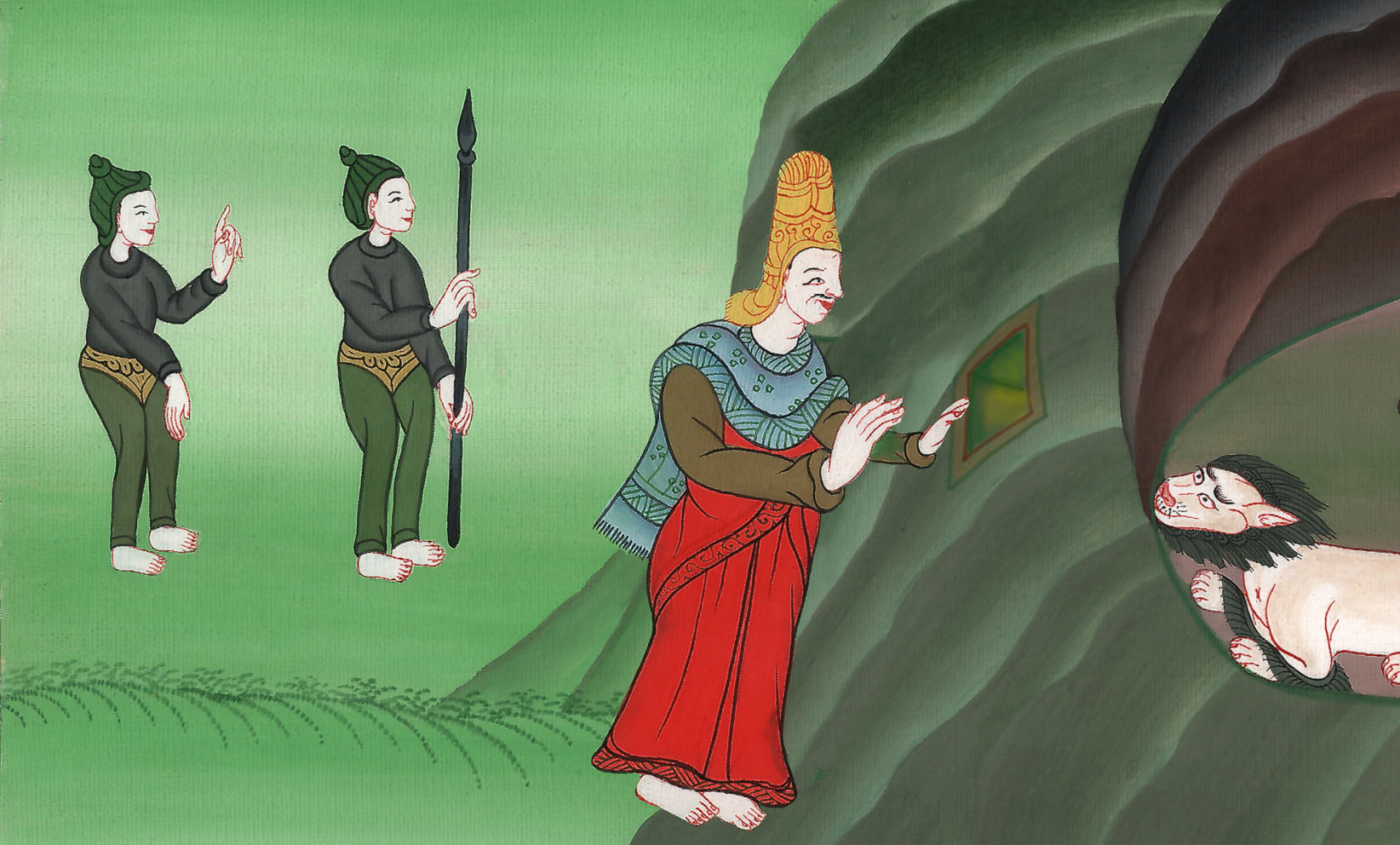 Daniel 6:19,20
21Then Daniel said to the king, “O king, live forever! 22My God has sent his angel, and has shut the lions’ mouths, and they have not hurt me, because innocence was found in me before him; and also before you, O king, I have done no harm.”
John
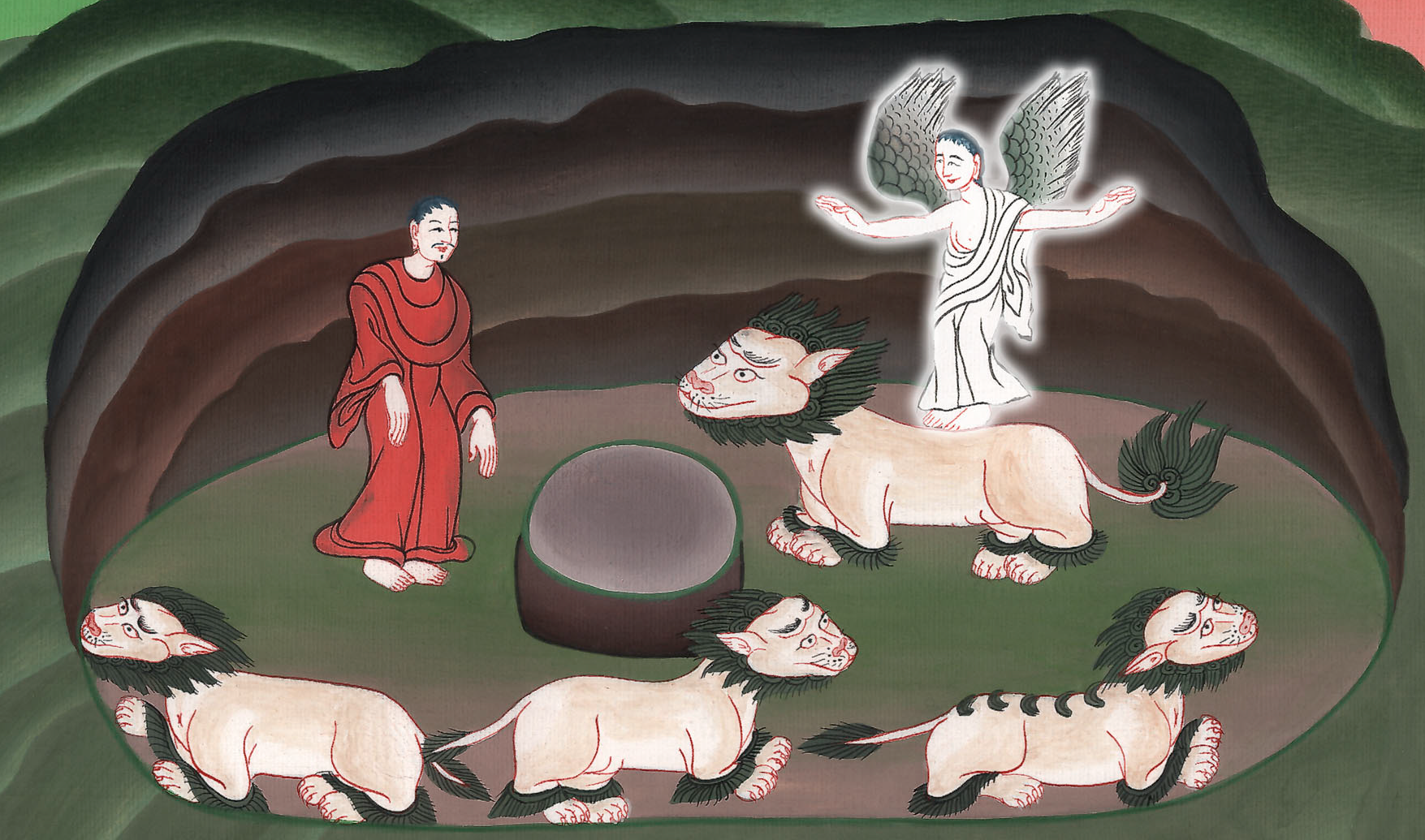 Daniel 6:21,22
23Then the king was exceedingly glad, and commanded that they should take Daniel up out of the den. So Daniel was taken up out of the den, and no kind of harm was found on him, because he had trusted in his God.
John
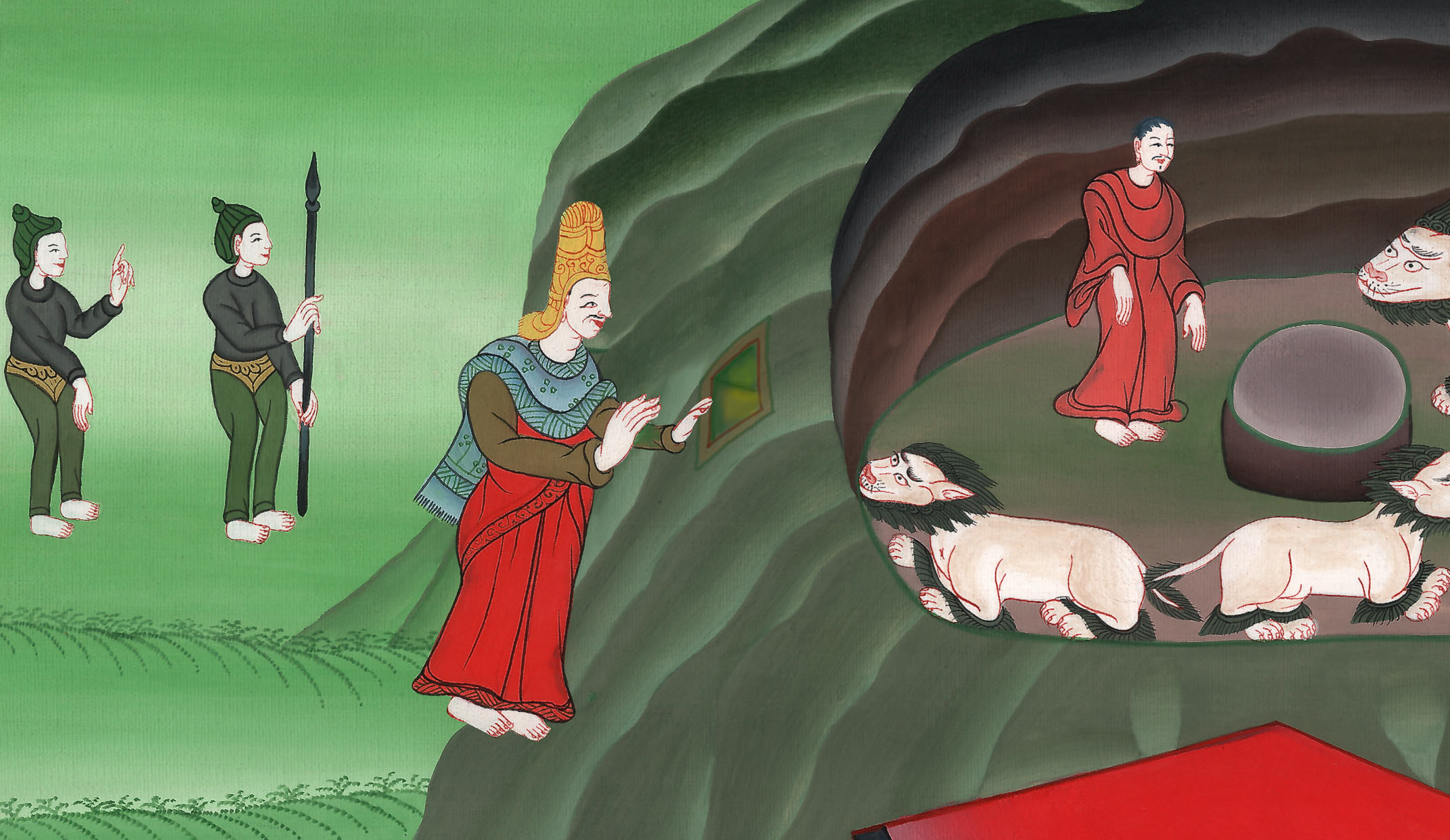 Daniel 6:23
24The king commanded, and they brought those men who had accused Daniel, and they cast them into the den of lions—them, their children, and their wives; and the lions mauled them, and broke all their bones in pieces before they came to the bottom of the den.
John
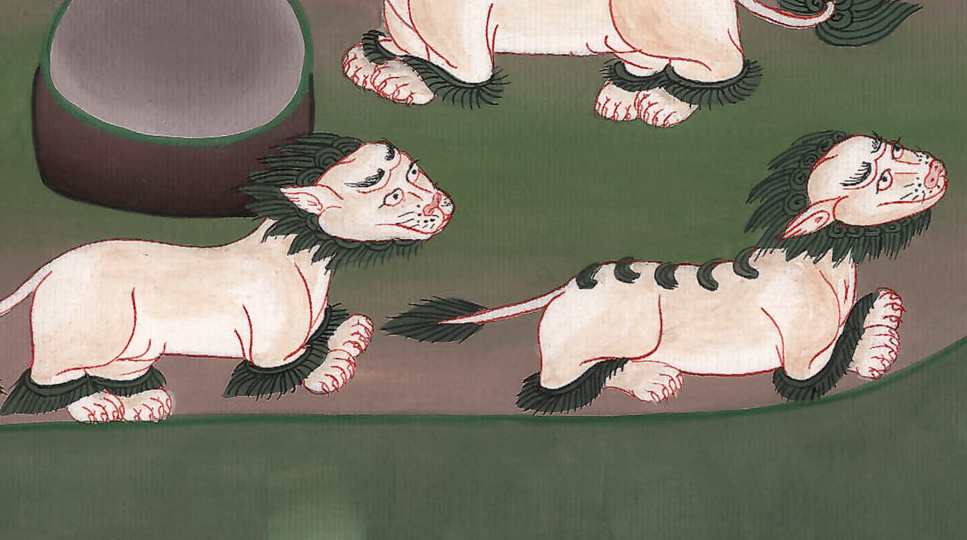 Daniel 6:24
25Then King Darius wrote to all the peoples, nations, and languages who dwell in all the earth:
“Peace be multiplied to you.
John
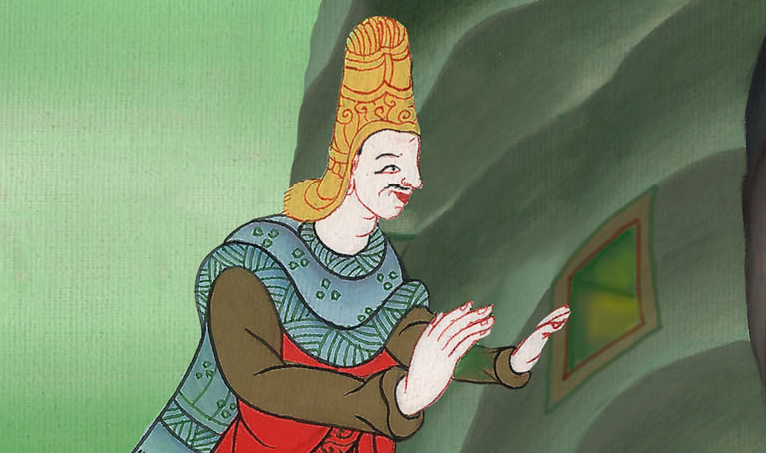 Daniel 6:25
26“I make a decree that in all the dominion of my kingdom men tremble and fear before the God of Daniel.
“For he is the living God,
and steadfast forever.
His kingdom is that which will not be destroyed.
His dominion will be even to the end.
John
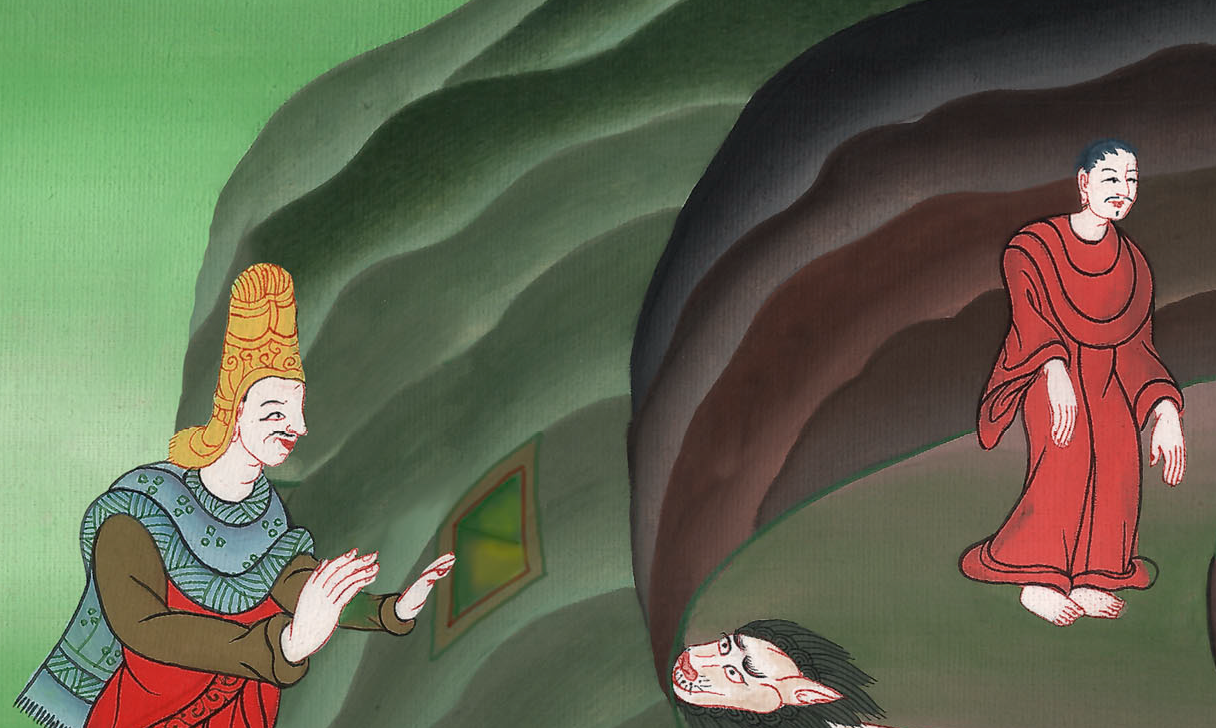 Daniel 6:26
27He delivers and rescues.
He works signs and wonders in heaven and in earth,
who has delivered Daniel from the power of the lions.”
John
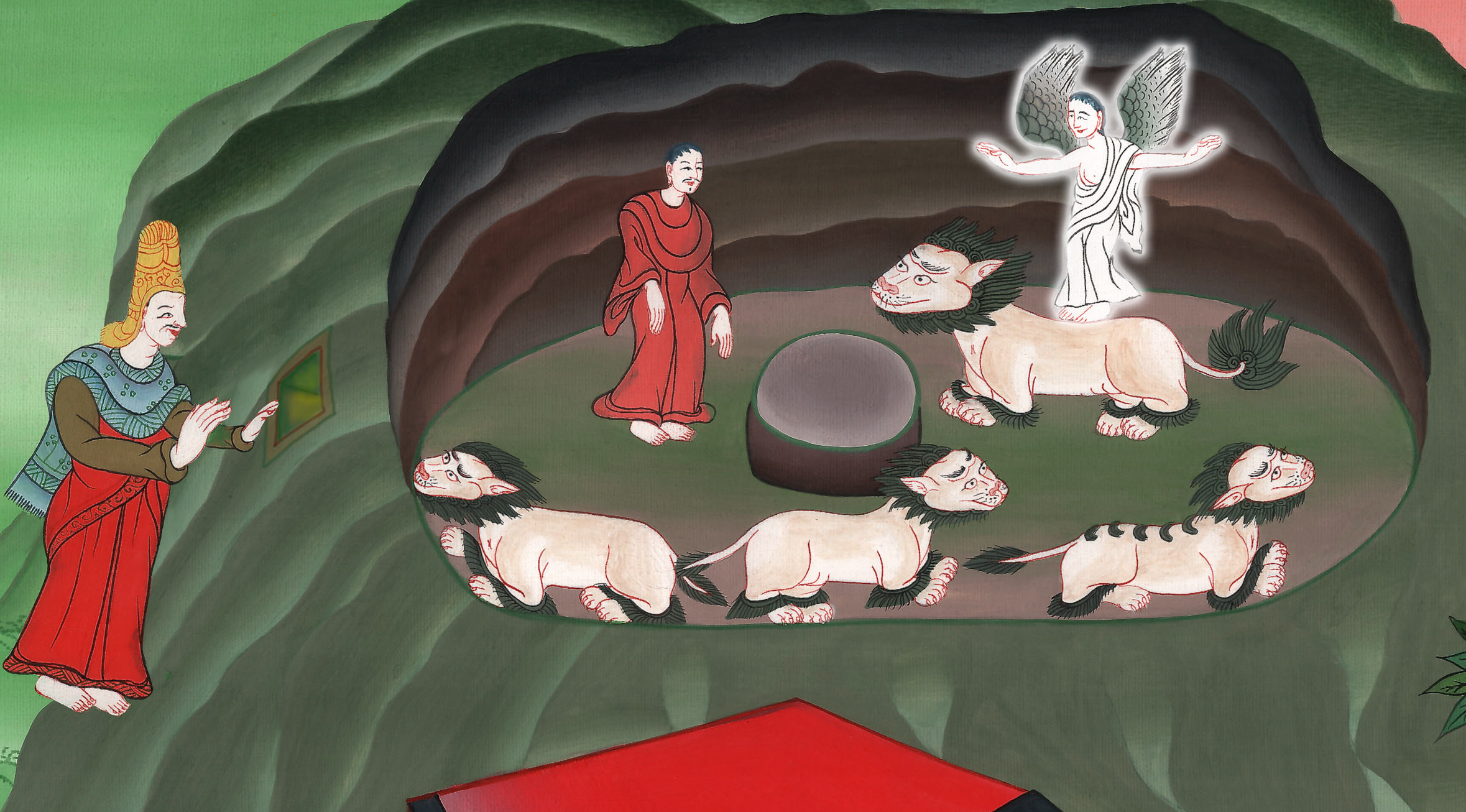 Daniel 6:27